PREVENTION FLIGHT PLAN
Kathy Davis
Business Analyst Administrator
Citrus County Clerk and Comptroller’s Office
[Speaker Notes: Welcome – Clerk Butterfield]
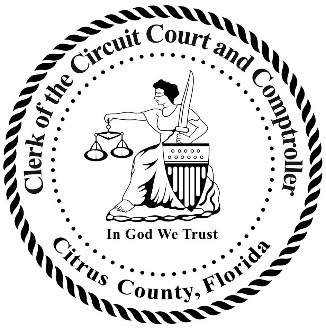 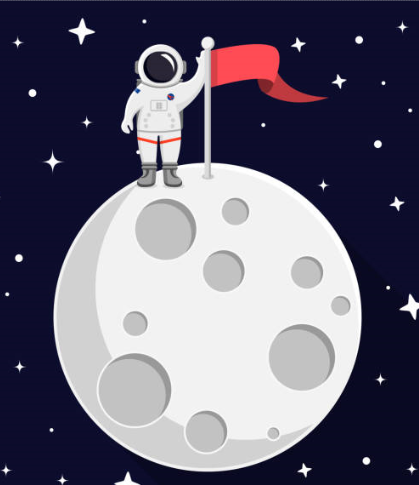 Compliance 20:[Mission to Drive]Citrus CountyKathy Daviskdavis@citrusclerk.org
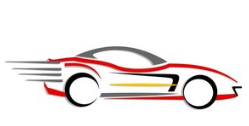 Serving together …dedicated to excellence!
Citrus Collections
[Speaker Notes: Payment plans include cost of incarceration]
Court Payment Plans
[Speaker Notes: FY18/19- 2653 plans, (appx 2691 cases) sy17/18 2091 27% increase # plans]
Court Payment Plans
Administrative Payment Plan Fee Collected
Payment Plans
[Speaker Notes: EC report shows collections total for court FY18/19 $2,810,537.90   1033240+67289= 1100529  39% collection thru payment plans  13% is thru collection agency ($377,699.)]
Payment Plans
33%
Compliance – NEW DAY
Changed our mode of operations for compliance
Began Online Payment plan application process
Initiated text messaging, email notices and postcard reminders
Placed placards on buses to send message that we are here to help citizens renew DL and maintain payment plan
Allowed customers to combine multiple plans into one payment
Allowed more flexibility with payment dates and extensions
Compliance 20
Number of affidavits provided for DL reinstatement
[Speaker Notes: OGL Oct 2019 was our 7th event for DL clearance- 158 of the 4666]
[Speaker Notes: Average 388 month, during DL event spike in March]
Payment Plans Analysis
781 plans initiated between 6/1/19-8/31/19 -190 plans defaulted
[Speaker Notes: Postcards]
What’s working?
Notifications must be timely 
Online process must be easy to maneuver
Analytics of processes can be labor intensive
ACH- automate payments
Reduce foot traffic with online phone, other places to remit payment
DL reinstatement events
[Speaker Notes: 1.2 million we call back to put individuals on PP- our agencies can also place them on a plan, during event only 258 are called back of the 1464.]
Signs in Courthouse
Text Messaging
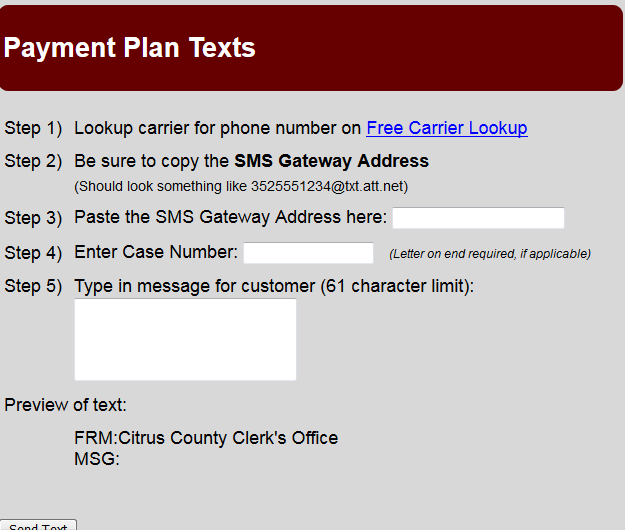 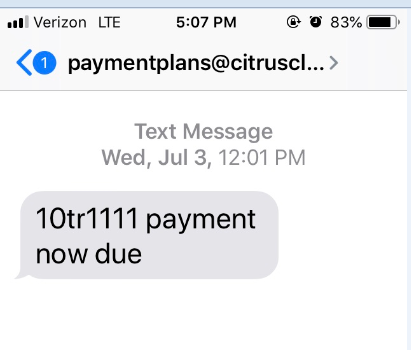 Postcard reminders
Signs in Courthouse
Wraps on Buses
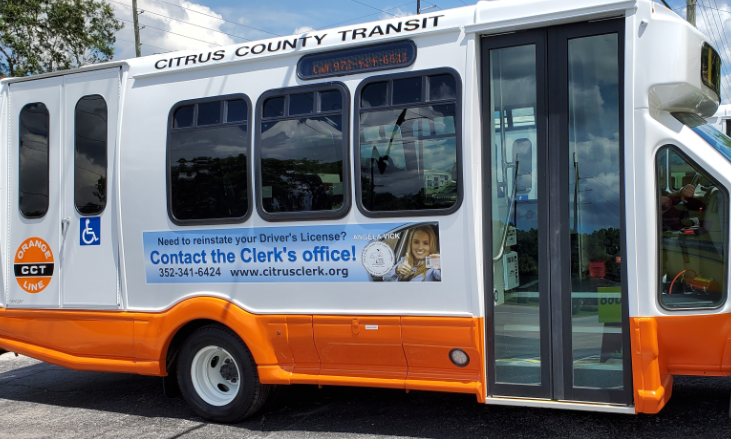 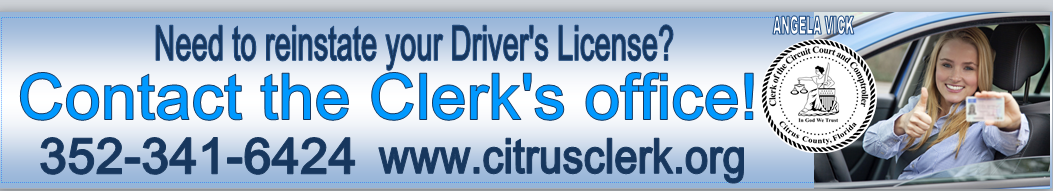 Brochures
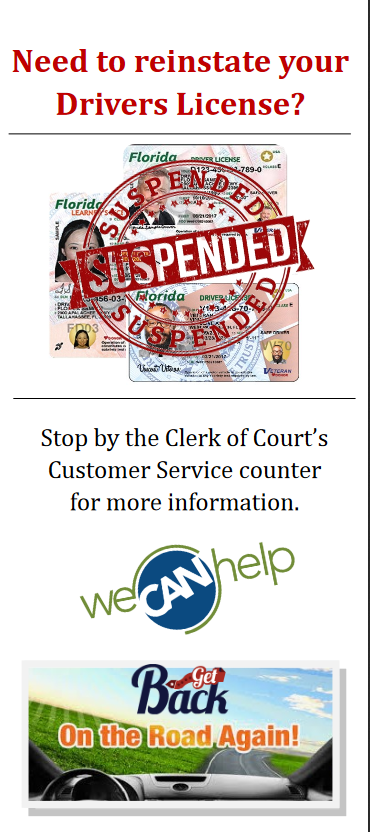 Saving Events
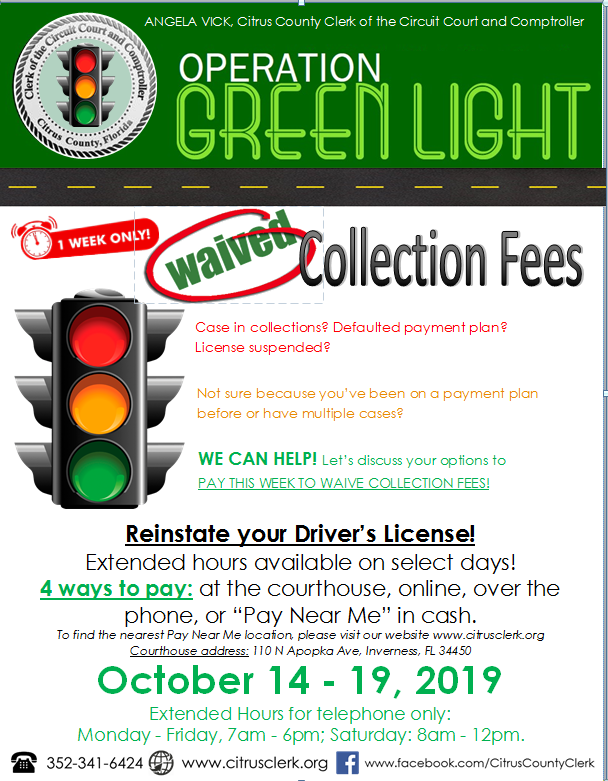 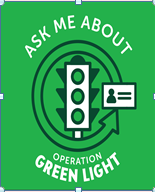 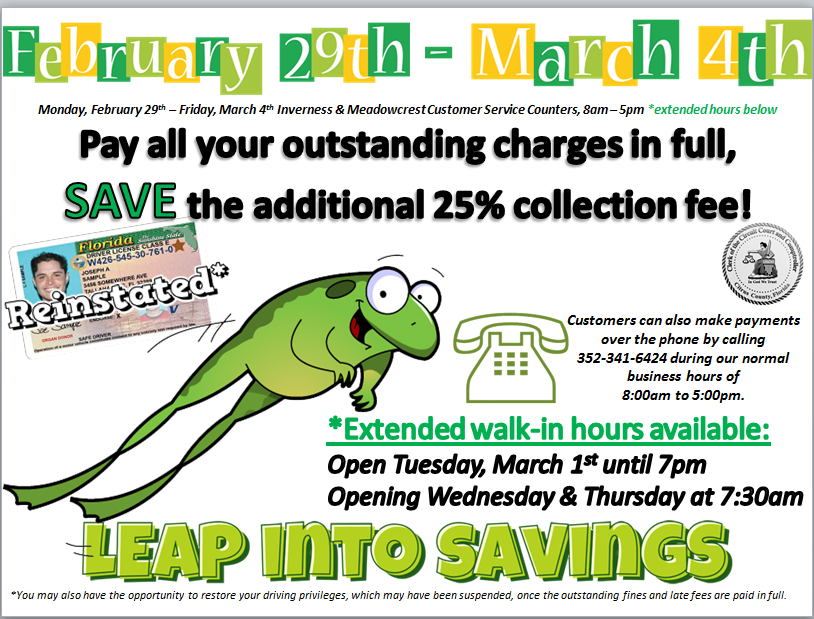 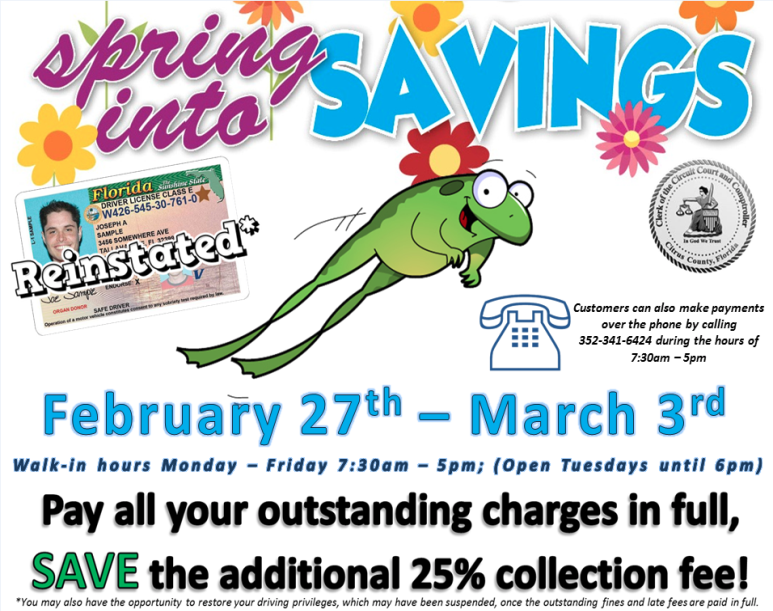 Thank you!
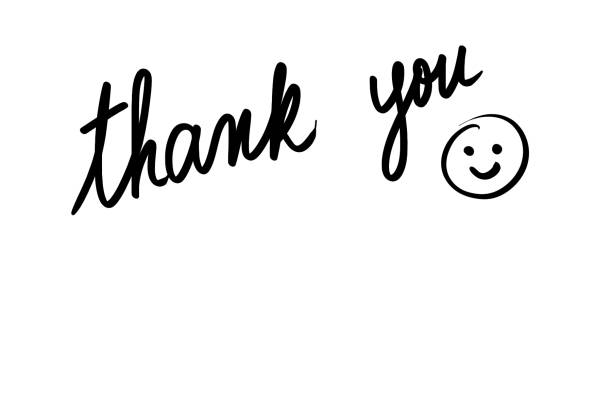 QUESTIONS?
PREVENTION FLIGHT PLAN
MEDIATION FLIGHT PLAN
PANELISTS

Honorable Don Spencer
Clerk of Court
Santa Rosa County Clerk and Comptroller’s Office
[Speaker Notes: Welcome – Clerk Butterfield]
PANELISTS

John Venable
Chief Duputy
Santa Rosa County Clerk and Comptroller’s Office
[Speaker Notes: Welcome – Clerk Butterfield]
PANELISTS

Honorable Nadia Daughtrey
Clerk of Court
DeSoto County Clerk of the Circuit Court
[Speaker Notes: Welcome – Clerk Butterfield]
PANELISTS

Kristi Wagstaff
Collections Supervisor
Polk County Clerk of Courts & County Comptroller’s Office
[Speaker Notes: Welcome – Clerk Butterfield]
PANELISTS

Gina Magana
Central Cashiering Manager
Saint Lucie County Clerk of the Circuit Court’s Office
[Speaker Notes: Welcome – Clerk Butterfield]
Buy In:
Judicial buy in is essential!
It frees up dockets and promotes judicial economy. 
Judge informs them of their options.

What we ask Judges to say.
“Your Fines and Fees are due in full today.  Please go to the Clerk’s office before leaving the Courthouse and either pay your fees in full or sign up for the Clerk’s partial payment plan.”
If defendant is incarcerated, “Your fines and fees are due within 90 days of your release from incarceration.  Go to the Clerk’s office within that 90 days of release and either pay your fines and fees in full or sign up for the Clerk’s partial payment plan.  If you fail to report to Clerk’s office within 90 days of release a judgement will issue.”
Buy In:
They are directed to go to Clerks office with their minutes that day immediately after court.

They are given their minutes in a blue folder to identify them.

Court Security knows to look for people with those blue folders.  They help direct the defendant to the Clerk’s office.

Probation works w/ Clerks office to ensure payment of fines and fees.
Failure to Pay:
Process notification cards, informing of license suspension if they do not contact Clerk for delinquent fines and fees.
Emphasize to them to let Clerk know if there is a problem. 
Flexibility is key to success.
Work with customer on missed payment as long as it is not a regular request.
Fosters a relationship with the customer/defendant that keeps them engaged.
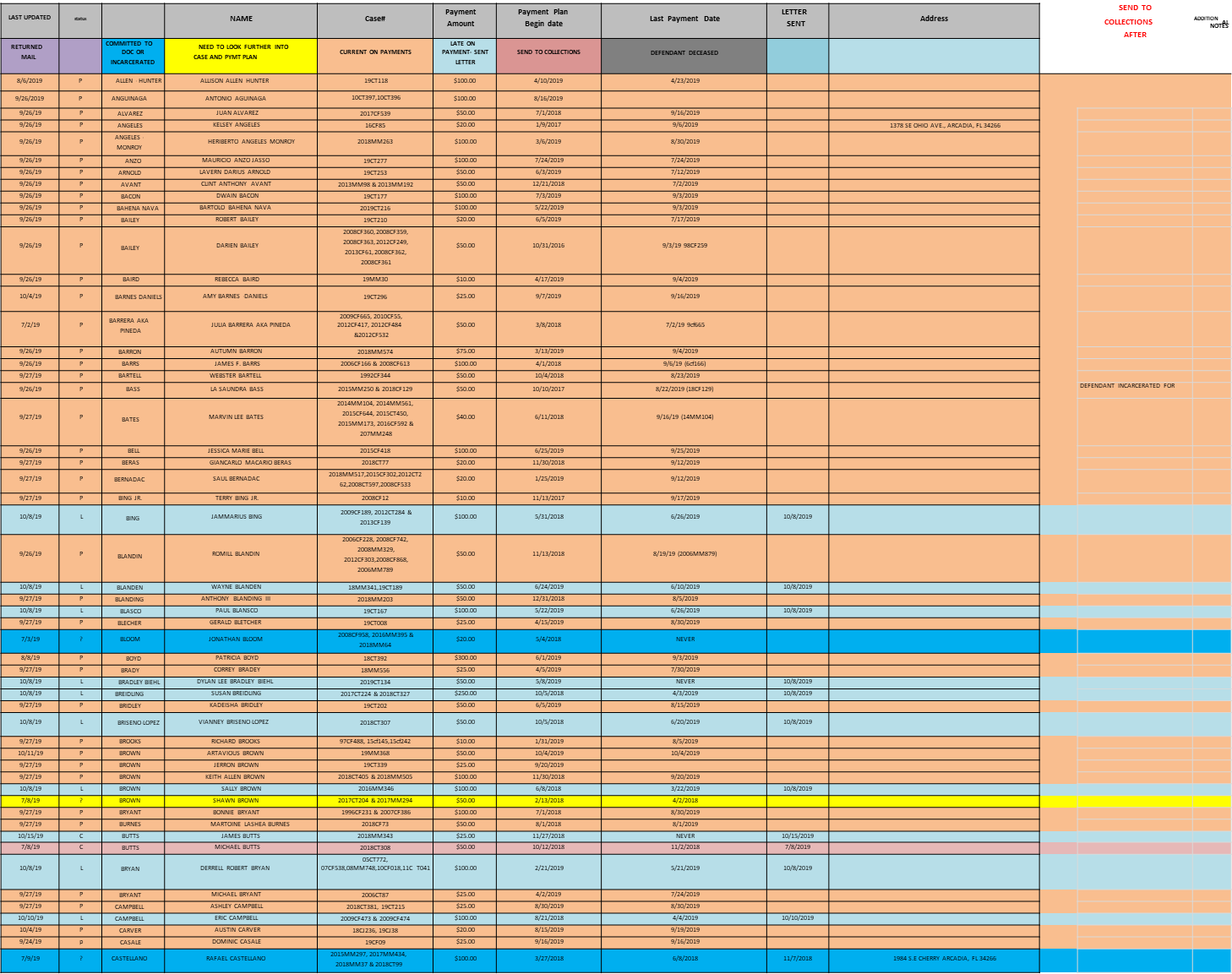 Payment Plan Tracking in Excel for DeSoto Payment Plans
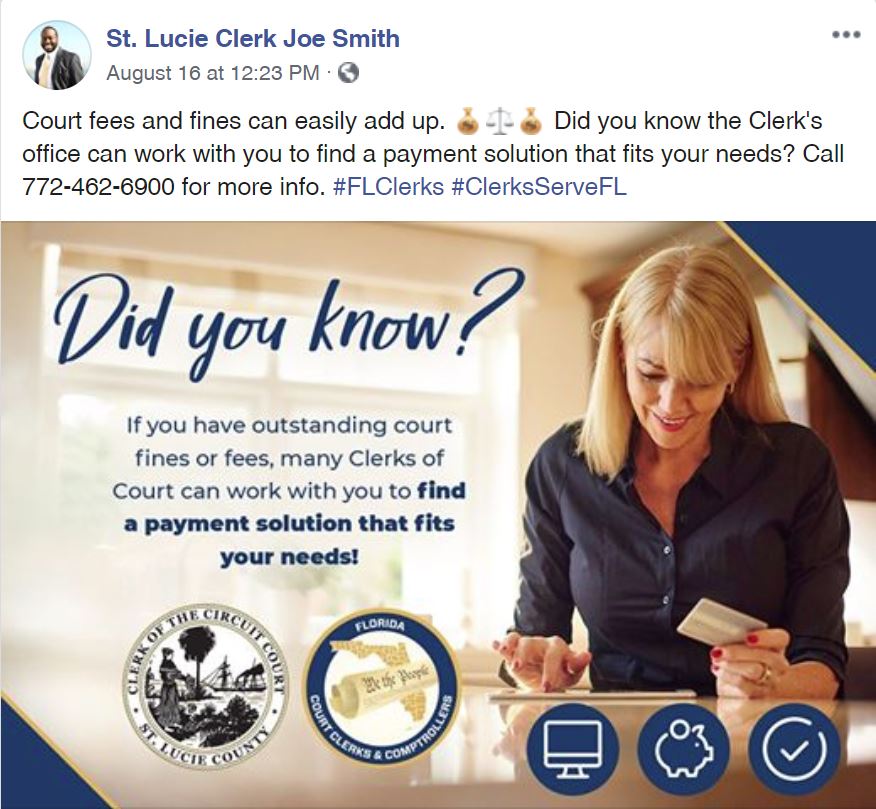 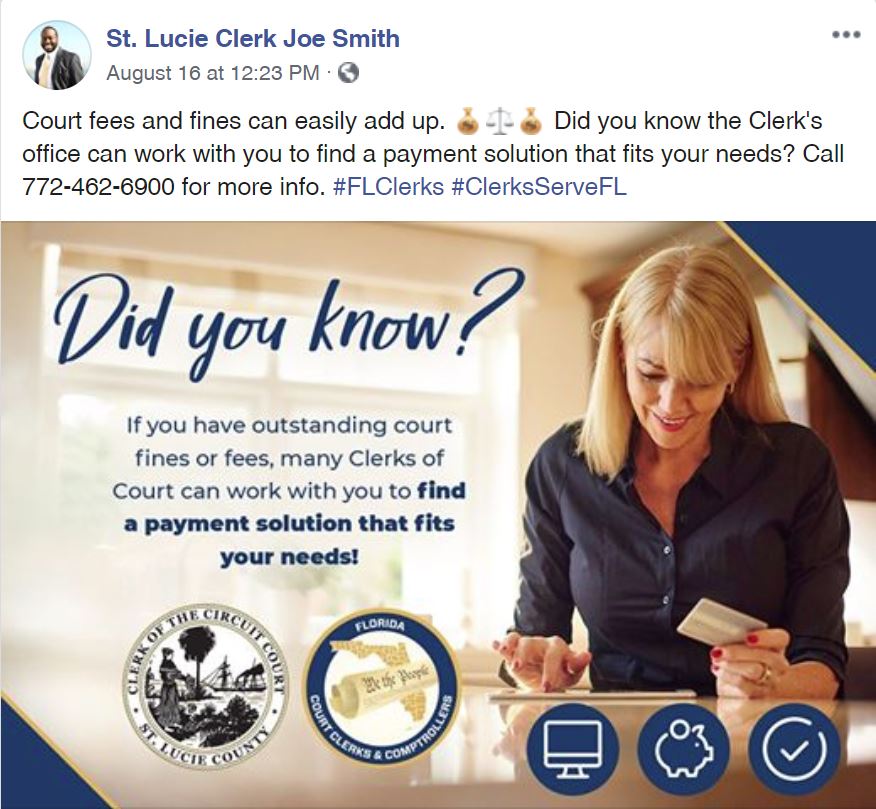 Saint Lucie Monthly Collection Actions
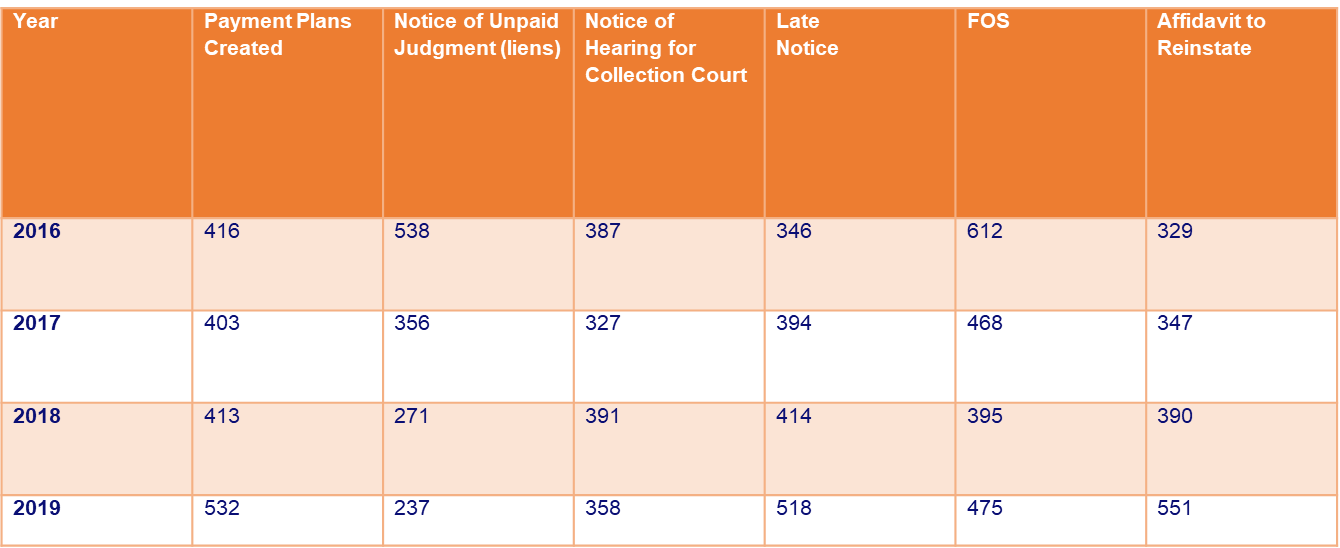 Saint Lucie Compliance Tools
Notice Process
Saint Lucie On-Line Payment Plans
Launched—September 2017
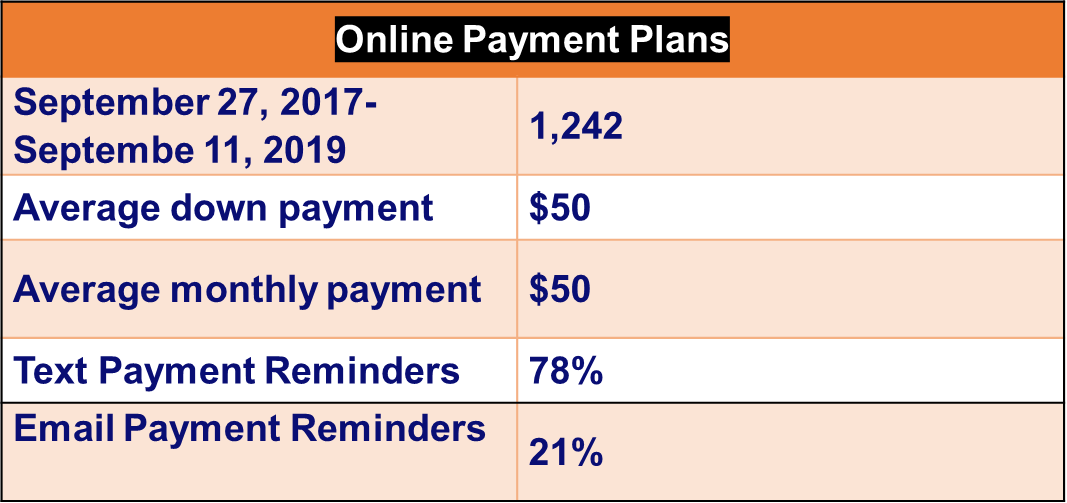 Saint Lucie Working with Florida Rural Legal Services
Launched—September 2018
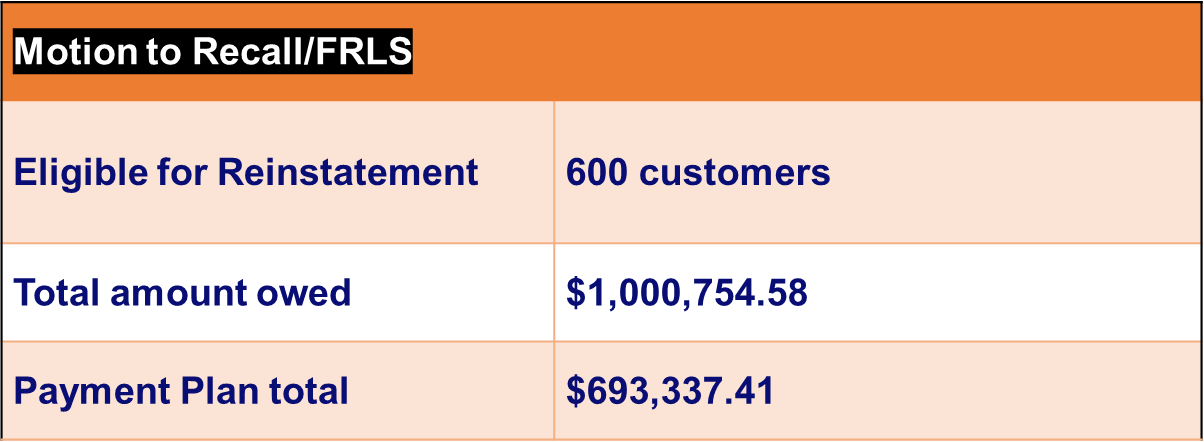 Success!:
QUESTIONS?
MEDIATION FLIGHT PLAN
BREAK